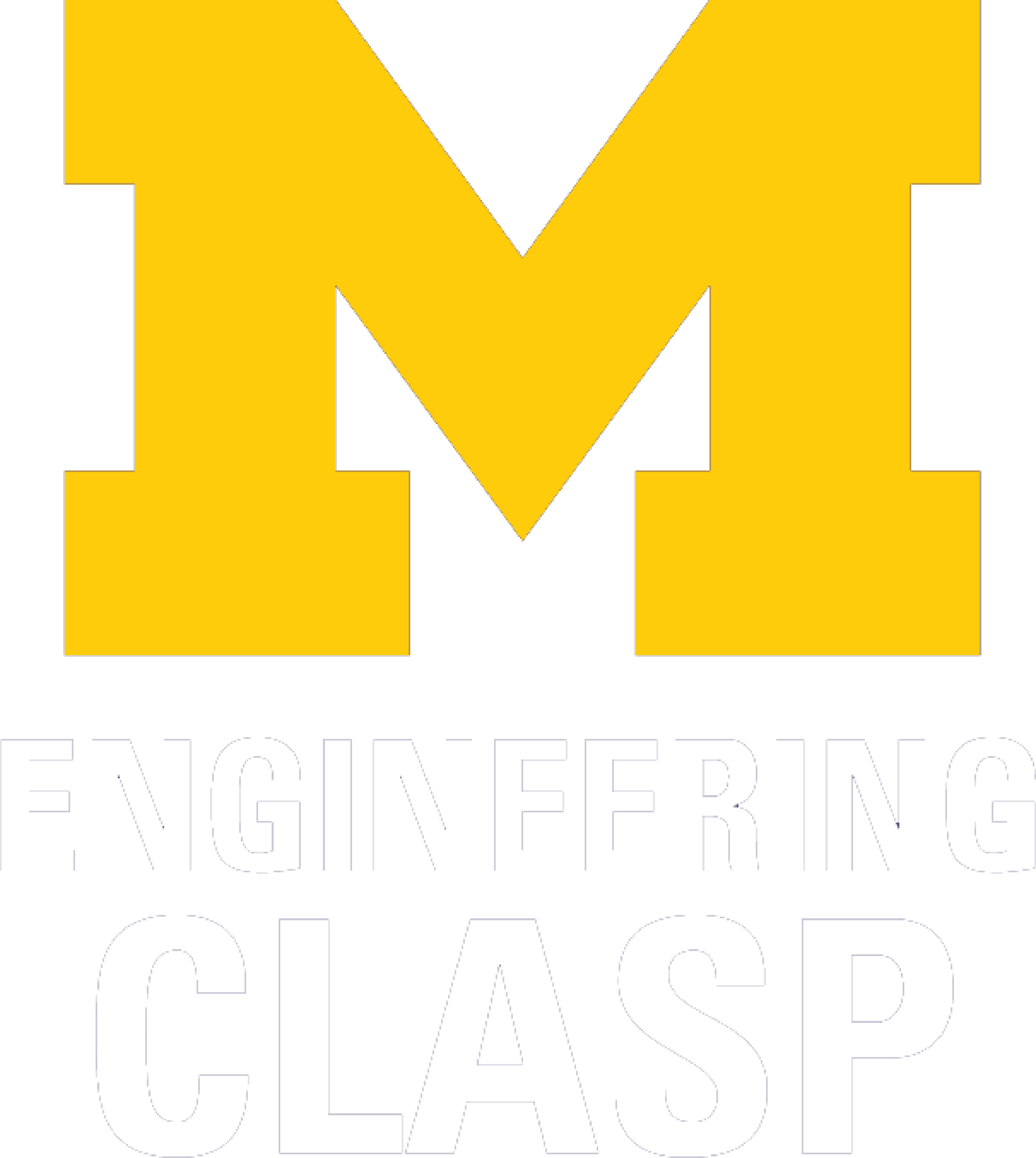 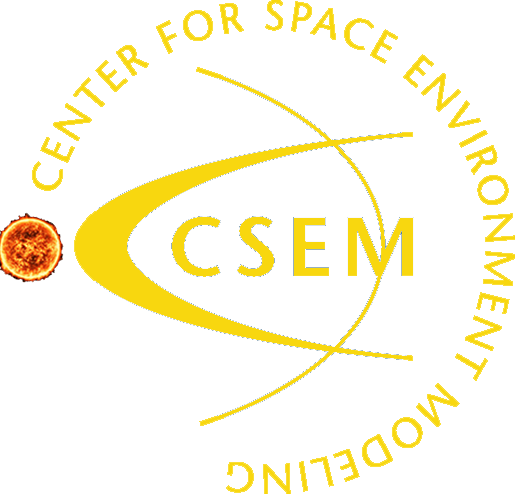 Comments About Model Onboarding to the CCMC
Tamas I. Gombosi
University of Michigan


CCMC Workshop
June 6-10, 2022
Onboarding Should Follow the KISS Principle
Onboarding is a critical element of how model developers interact with the CCMC and the user community
Onboarding has two important interfaces
Interface between CCMC staff/technology
Interface between model and users
CCMC interface must be well defined and use minimal human work
CCMC staff has limited bandwidth and cannot spend a lot of time on each model
Model developers are (usually) not paid for onboarding, so this process cannot take much of their time
GM vs Tesla Approach
Traditional automakers update their models annually
Dealer network between developer and customer
Inefficient, costly and bureaucratic
Tesla rolls out hardware/software updates as soon they are ready
Direct interaction between developer and customer
Efficient, cheap(er), but time consuming for the developer
CCMC needs an intermediate approach
Allow limited direct interaction between power users and developer
CCMC should reduce work requirement for both user and developer
Needs well defined user/CCMC and CCMC/developer interfaces
Must utilize modern technology (containers)